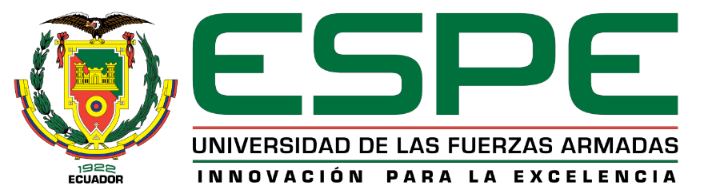 VICERRECTORADO DE INVESTIGACIÓN, INNOVACIÓN Y TRANSFERENCIA DE TECNOLOGÍA CENTRO DE POSGRADOS MAESTRÍA EN SISTEMAS DE GESTIÓN AMBIENTAL  TRABAJO DE TITULACIÓN PREVIO A LA OBTENCIÓN DEL TÍTULO DE MAGÍSTER EN: SISTEMAS DE GESTIÓN AMBIENTAL TEMA: BPA Y RECOLECCIÓN DE ENVASES VACÍOS DE AGROQUÍMICOS COMO INICIATIVA APLICABLE AL PLAN DE DESARROLLO Y ORDENAMIENTO TERRITORIAL DEL CANTÓN QUEVEDO, LOS RÍOS.AUTOR: VÁSCONEZ VÉLEZ, JORGE LUIS  DIRECTORA: M.Sc CRISANTO PERRAZO, TANIA DEL PILARSANGOLQUÍ  2019
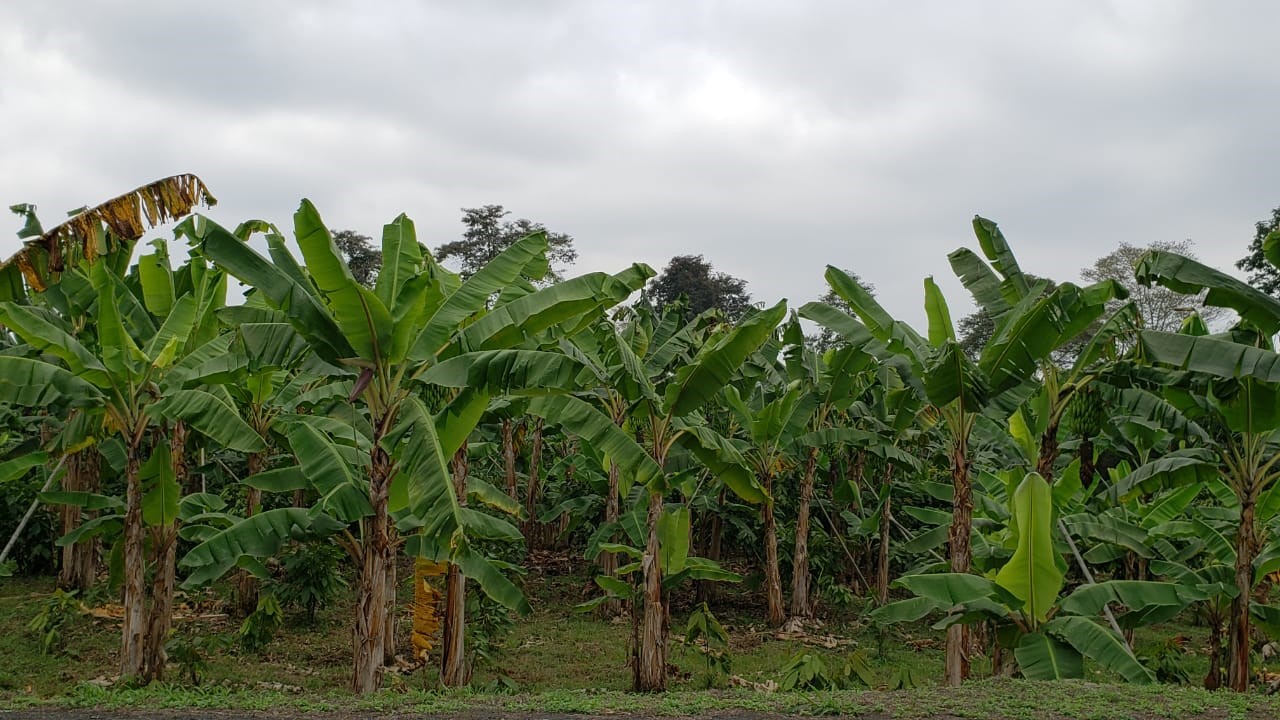 INTRODUCCIÓN
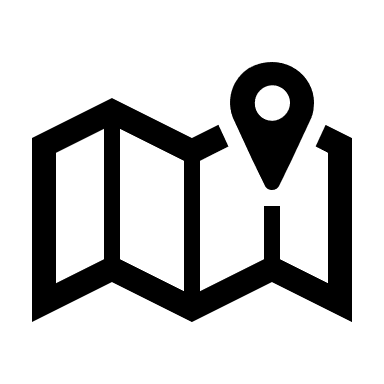 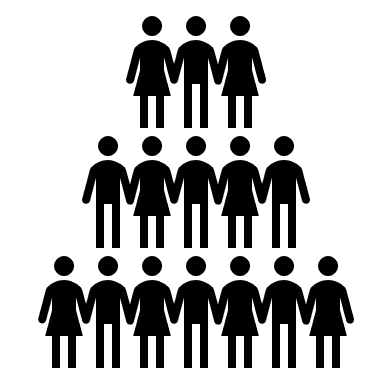 Instituto Nacional de Estadísticas y Censos – INEC. (2010).  Censo de población y vivienda en el Ecuador. 
GAD Municipal Quevedo. (2014).Actualización al Plan de desarrollo y ordenamiento territorial del cantón Quevedo 2012 - 2016 .
INTRODUCCIÓN
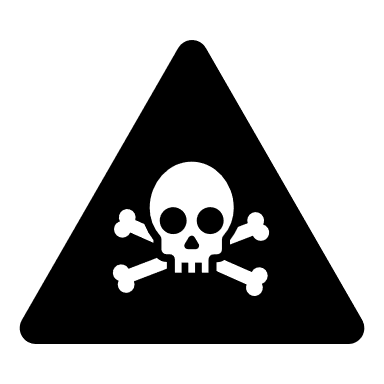 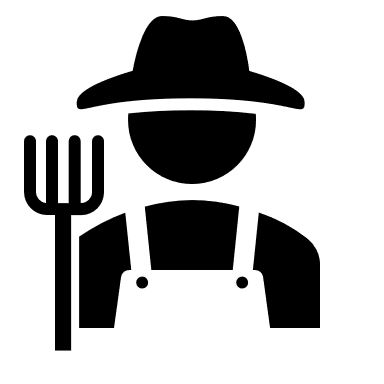 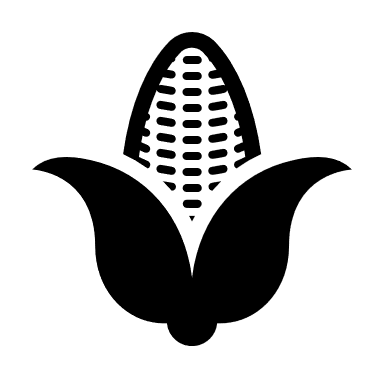 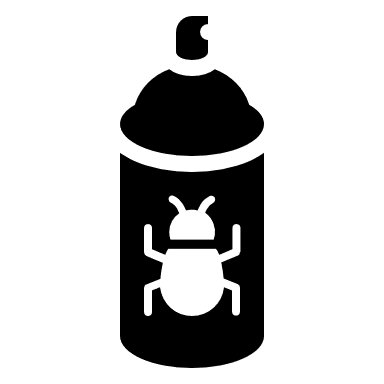 EL PROBLEMA
OBJETIVO GENERAL
Proponer una guía de aplicación de buenas prácticas agrícolas (BPA) y recolección adecuada de envases vacíos de agroquímicos al Plan de Desarrollo y Ordenamiento Territorial (PDyOT) del cantón Quevedo provincia de Los Ríos, para el control de la contaminación ambiental en el sector agrícola.
OBJETIVOS ESPECÍFICOS
Categorizar los predios agrícolas seleccionados con el fin de realizar una segmentación según su área (pequeñas, medianas y grandes), nivel de tecnificación existente a través de encuestas en los predios y uso correcto de agroquímicos, con el fin de establecer una estrategia para la aplicación de buenas prácticas agrícolas (BPA).

Verificar la aplicación de buenas prácticas agrícolas (BPA), recolección adecuada de envases vacíos de agroquímicos, incluyendo las referencias geográficas de los predios agrícolas seleccionados mediante la aplicación de encuestas en el cantón Quevedo.
Marco Legal
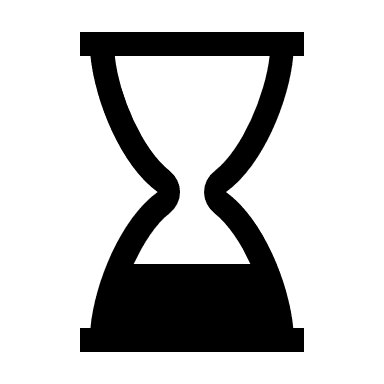 METODOLOGÍA
Planificación:
Cálculo de la muestra
Población
(1528 predios)
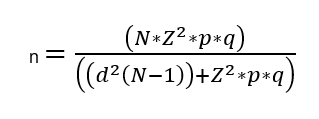 A través
Determinar datos
Z= 1,65; 90%, 0,1; 0,5
Valores (N, Z, p, q, d).
Reemplazo
Se obtuvo
Tamaño de muestra
Total
65 predios
Segmentación de predios
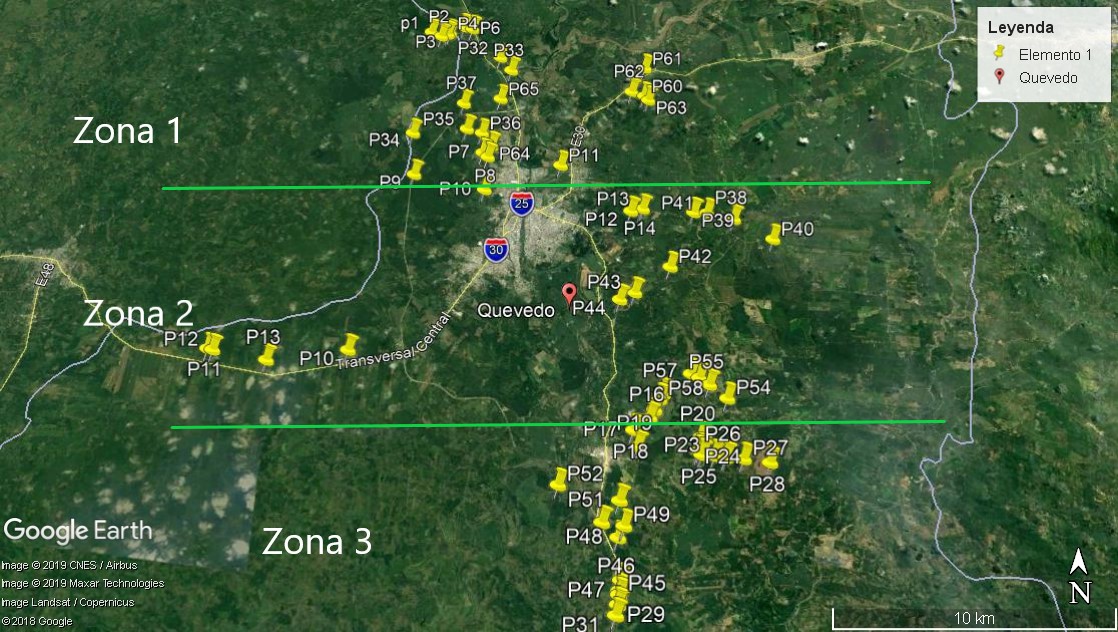 Pequeños
1 a 5 hectáreas
Predios por la  superficie
Medianos
5 a 50 hectáreas
Grandes
> de 50 hectáreas
Figura 1. Mapa de ubicación de predios previo al inicio de toma de encuestas
Segmentación de predios y confección de encuesta
Tabla 1. 
Categorización de predios a muestrear.
Planificación de campo
2 semana octubre
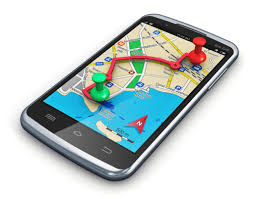 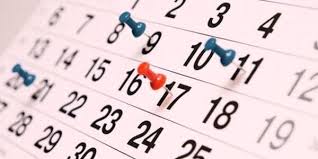 Encuestas a propietarios
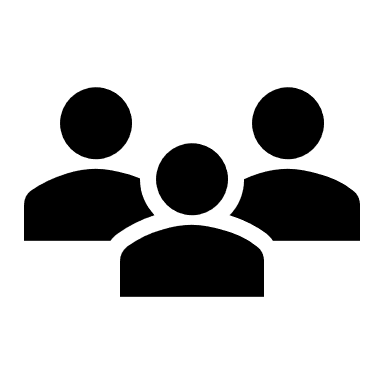 Considero factor 
climático
GPS, celular, coordenadas
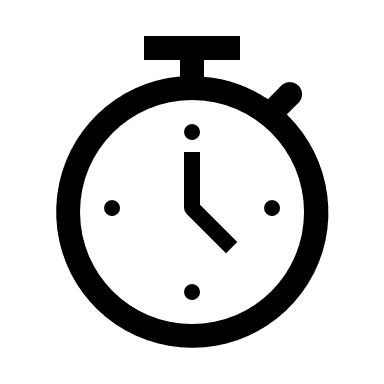 Acceso viales, traslados
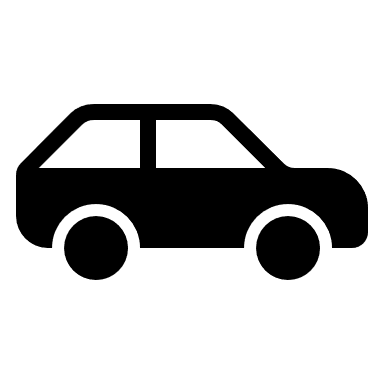 Jornada de 6 horas
RESULTADOS
Resultados
¿Qué tipo de producción realiza en su propiedad?
El 95% aplica producción 
convencional - 63 predios. 

El 5% aplica producción 
orgánica – 2 predios.

Solo 1 predio aplica los 2
tipos de producciones
Figura 2. Tipos de producción agrícola
Resultados
¿Qué cultivos tiene sembrados?
Figura 3. Cultivos sembrados
Resultados
¿Cuál es la superficie en hectáreas (ha) de su propiedad?
Predios medianos
(5 a 50 ha) fueron 30 predios con el 46%.

Predios pequeños 
(1 a 5 ha) fueron 19 
predios con el 29%.

Predios grandes 
(> a 50 ha) fueron 16
predios con el 25%
Figura 4. Superficie en hectáreas (ha) del predio.
Resultados
Realiza actividades agrícolas con el uso de:
Herramientas manuales y sistemas de fumigación al 100% es decir 65 predios.

Uso de maquinaria agrícola 45% únicamente 29 predios.

Riego tecnificado 18% es decir 12 predios.

Labores automatizados con el 6%.
Figura 5. Realización de actividades agrícolas con ayuda
Resultados
¿Qué tipos de productos agrícolas utiliza?
Los más usados fungicidas 
fueron en un 97%.

En segundo lugar los 
Insecticidas en un 89%.

En tercer lugar herbicidas
en un 80%

Menor proporción los 
biológicos 45%

Coadyuvantes usados al 
26%.
Figura 6. Tipos de productos agrícolas
Resultados
Usa los agroquímicos por:
Bajo recomendación del técnico lo realizan 54 predios .

Recomendación del almacén resultaron 36 predios.

Consulta o criterio propio fueron 33 predios.

Bajo su propia recomendación fueron 10 predios.
Figura 7. Recomendaciones de uso de agroquímicos
Resultados
Al momento de aplicar un agroquímicos en su cultivo, usted:
63 predios si lee el
etiquetado.

55 predios si utiliza 
equipo de protección 
personal (EPP).

62 predios no arroja 
residuos en ríos, estanques, suelo, etc.
Figura 8. Consideraciones al momento de aplicar un agroquímico.
Resultados
¿Ha recibido charlas por el uso adecuado de agroquímicos?
57 predios si han recibido charlas.

8 predios no han recibido charlas.
Figura 10. Charlas por el uso adecuado de agroquímicos
Resultados
¿Conoce usted sobre buenas prácticas agrícolas (BPA)?
38 predios si conocen sobre  BPA.

27 no conoce sobre BPA.
Figura 11. Normas que regulan el uso de agroquímicos.
Resultados
¿Aplica usted BPA en su predio agrícola?
22 predios indico que si aplican BPA.

34 predios no aplican BPA.
Figura 12. Aplicación de BPA en predios agrícolas
Resultados
Los productos cosechados se destinan a:
53 predios realizan producción para la venta nacional. 

9 predios realiza venta mixta.

3 predios exportación.
Figura 13. Destino de productos cosechados
Resultados
Predios proyectados versus predios encuestados
Figura 15. Predios proyectados vs. encuestados
Resultados
Uso correcto de agroquímicos versus categoría de predio
Figura 16. Uso correcto de agroquímicos
Resultados
Verificación de referencias geográficas
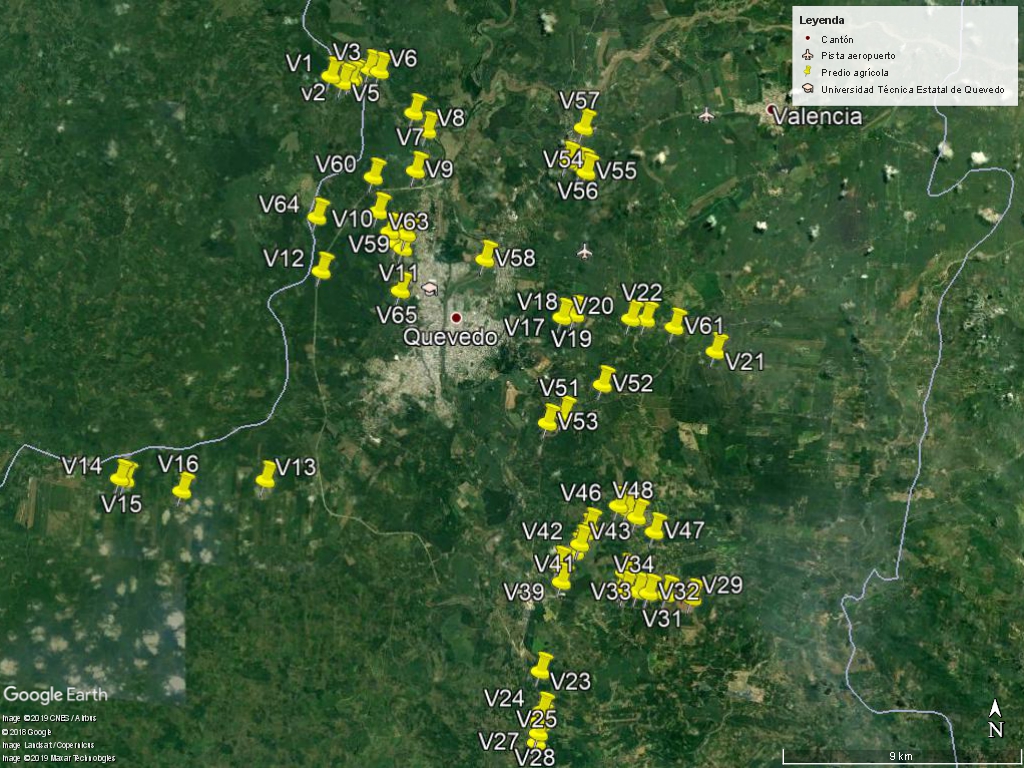 Figura 17. Predios agrícolas proyectados en el mapa del cantón Quevedo
PROPUESTA
Guía de buenas prácticas agrícolas (BPA)
Selección y preparación del terreno
Gestión del suelo
Planificación de siembra
Actividades agronómicas
Actividades de fertilización
Instalaciones
Seguridad, higiene y protección personal
Cuidado del ambiente
Documentación de los procesos, trazabilidad y registros
Manejo fitosanitario o control químico
Protección y calidad de agua 
Labores de cosecha y postcosecha
Transporte
PROPUESTA
Procedimiento para recolección de envases vacíos de agroquímicos.
CONCLUSIONES
El presente trabajo de titulación realizó la propuesta de una guía de aplicación de buenas prácticas agrícolas (BPA) y recolección adecuada de envases vacíos de agroquímicos para el Plan del Desarrollo y Ordenamiento Territorial (PDyOT) del cantón Quevedo, provincia de Los Ríos. 

En la realización de la investigación se categorizaron los predios agrícolas en pequeños, medianos y grandes según lo indicado por la FAO, siendo los predios pequeños encontrados (1 a 5 hectáreas) 19, medianos (5 a 50 hectáreas) 30 y grandes (> 50 hectáreas) 16. También se determinó que la tecnificación es utilizada en mayor proporción en explotaciones que cuenten con predios medianos y grandes.
CONCLUSIONES
Se verificó que los agricultores de todas las categorías de predios conocen sobre las buenas prácticas agrícolas (BPA), aunque no son aplicadas en su totalidad. Los predios identificados tenían un nivel aceptable de conocimiento sobre el uso correcto de agroquímicos, recolección y manejo adecuado de envases vacíos, triple lavado de envases, perforación de envase, almacenamiento de envase y devolución de envase.
RECOMENDACIONES
El PDyOT del cantón Quevedo contiene a breves rasgos las directrices para las actividades agrícolas, por lo que se recomienda el incluir directrices para la aplicación de buenas prácticas agrícolas (BPA) y recolección adecuada de envases vacíos de agroquímicos, como un complemento a las actividades agrícolas que se desarrollan en el cantón. 

Las asociaciones o gremios que representan a la industria de agroquímicos deberían evaluar los conocimientos adquiridos por los agricultores, frente a las capacitaciones en el uso correcto de los productos agroquímicos.
RECOMENDACIONES
Se recomienda que el GAD del cantón Quevedo realice acercamientos con la industria de plaguicidas a fin de evaluar la instalación de un centro de acopio para la recolección de envases vacíos de agroquímicos, para los predios pequeños y medianos que no cuentan con un servicio de recolección enviado por el distribuidor. 

Se recomienda ampliar la investigación hacia otros cantones y provincias del país, a fin de conocer de mejor manera la situación considerando que existen otros cultivos agrícolas, que poseen diferentes condiciones de clima, manejo agronómico y que pueden influir en la aplicación de BPA y recolección de envases vacíos de agroquímicos.
MUCHAS GRACIAS